Module 4Organiser les électionsdans l’école
Leçon 4.2.2Préparer les personnes candidates
MAJ CL 18-07-2022
Dans cette leçon, il est question de l’étape 2 – Vivre les élections.
Préparerlesélections
Vivrelesélections
Regroupe toutes les tâches qui pourraient être effectuées suite au déclenchement des élections.
Assermenterlespersonnesélues
2
1
3
Dans cette étape, on retrouve différentes tâches :
Déclencher les élections;
Préparer les personnes candidates;
Traverser la campagne électorale;
Voter le jour des élections.
Dans cette étape, on retrouve différentes tâches :
Déclencher les élections;
Préparer les personnes candidates;
Traverser la campagne électorale;
Voter le jour des élections.
Dans cette leçon, la préparation des personnes candidates sera abordée plus en détail.
Préparer les personnes candidatesLors de la préparation des élections, vous avez produit un Modèle de bulletin de mise en candidature. Les personnes intéressées à poser leur candidature complètent ce bulletin et vous le remettent.
Les candidatures sont acceptées jusqu’à la fin de la période officielle de mise en candidatures. Cette date a été déterminée au calendrier électoral au moment de préparer les élections.
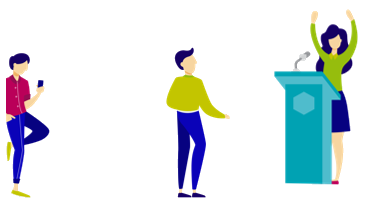 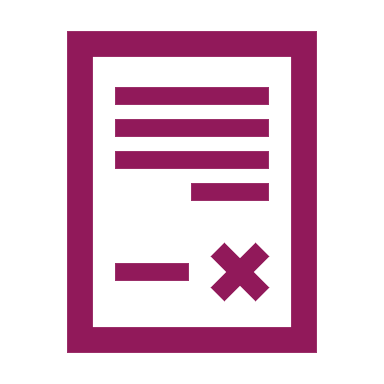 Préparer les personnes candidatesLes bulletins de mises en candidatures des personnes candidates sont vérifiés. Vous pouvez choisir de travailler en collaboration avec la direction et l’équipe-école pour effectuer cette tâche.Seules les personnes candidates qui répondent aux critères de mise en candidature et qui ont pris le temps de compléter convenablement leur bulletin de mise en candidature devraient poursuivre dans la campagne électorale.
Préparer les personnes candidatesN’oubliez pas que cette étape est la première qui vous permet d’évaluer le sérieux et la motivation d’une personne candidate. La qualité de sa mise en candidature est le reflet des efforts qu’elle est prête à investir au conseil.
En tant que personne responsable, vous pourriez être tentée de laisser passer certaines candidatures malgré les écarts. Il est préférable de retirer les candidatures incomplètes ou qui ne correspondent pas aux critères.
!
Préparer les personnes candidatesPour éviter que l’élection ne s’effectue uniquement sur la base de la popularité des candidatures, il est important de guider les personnes candidates dans :
La compréhension de leur rôle au conseil d’élèves;
La préparation de leur campagne électorale(discours, affiches, débats);
La représentation lors de la campagne électorale.
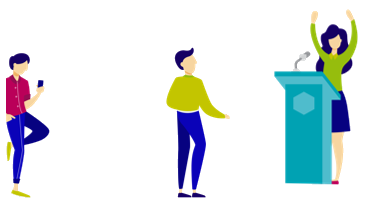 Préparer les personnes candidatesPourquoi est-il avantageux d’investir du temps pour préparer les personnes candidates?
Offrir des opportunités égales à tous les candidats;
Permettre de mieux connaître les personnes candidates;
Favoriser les mises en candidatures de personnes engagées prêtes à mettre les efforts nécessaires;
Augmenter l’efficacité du conseil d’élèves grâce à une meilleure compréhension du rôle.
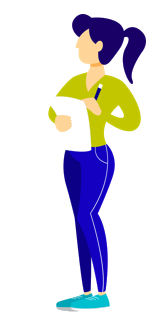 Préparer les personnes candidatesComment préparer les personnes candidates?
Organiser des rencontres à l’intention des personnes qui désirent présenter leur candidature;
Expliquer les critères de mise en candidature, les droits et les devoirs des personnes élues et l’importance de l’implication;
Effectuer des ateliers pour la préparation des affiches, des discours ;
Organiser des pratiques pour apprendre à débattre.
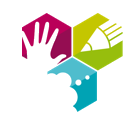 L’équipe de Vox populi vous invite à préparer les candidats (affiches, discours…) avant de lancer la campagne électorale.
Préparer les personnes candidatesLorsque la période de mise en candidature est terminée, c’est le moment :
De personnaliser vos bulletins de vote puisque les personnes candidates sont maintenant connues;
De réfléchir aux activités qui seront proposées lors de la campagne électorale.
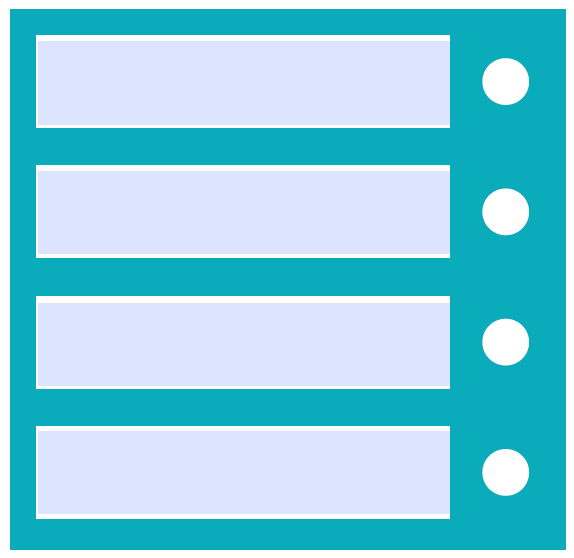 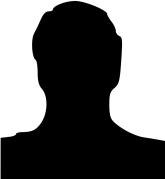 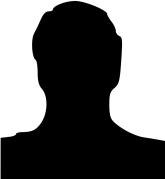 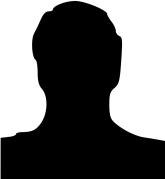 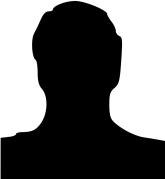 TRUCS ET ASTUCES DU MILIEU
Préparer les personnes candidatesCertaines écoles ont mis en place des pratiques originales pour préparer les personnes candidates. L’équipe de Vox populi a dressé une liste de certaines de ces pratiques :
Faire des affiches personnalisées à l’aide de l’application Canva;
Filmer les discours pour se pratiquer;
Organiser des pratiques en prévision des débats.
Vous avez terminé la leçon 4.2.2 – Préparer les personnes candidates.Consultez les autres leçons du Module 4 – Organiser les élections dans l’école du site Web de Vox populi pour en apprendre davantage à ce sujet :
4.2.1 – Déclencher les élections (durée ± 3 min);
4.2.2 – Préparer les personnes candidates (durée ± 3 min);
4.2.3 – Traverser la campagne électorale (durée ± 3 min);
4.2.4 – Voter le jour des élections (durée ± 5 min);